Sexualisierte Inhalte
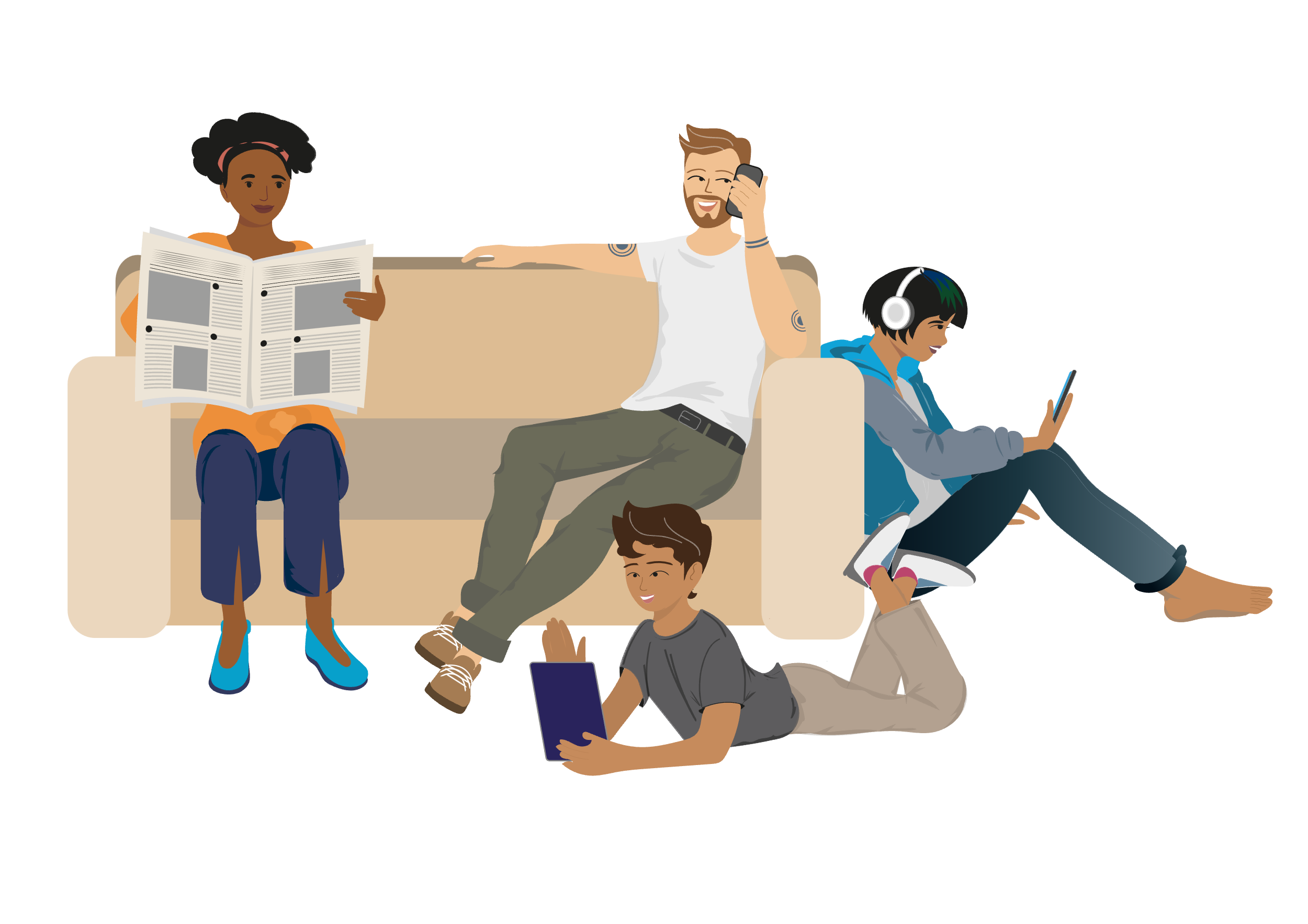 Herzlich Willkommen zum Elternabend am XX.XX.XXXX
Thema:Sexualdarstellungen und Pornografie im Netz
[Speaker Notes: Sexualisierte Inhalte / Sexualdarstellungen und Pornografie im Netz / Titelfolie Sexualdarstellungen und Pornografie im Netz 

Die vorliegende Präsentationsvorlage bietet Ihnen Anregungen, wie Sie die im Rahmen der „Digitalen Schule der Zukunft“ entstandenen Materialien der BLM Stiftung Medienpädagogik Bayern für die Durchführung eines medienpädagogischen Elternabends nutzen können.

Die Präsentationsvorlage enthält einen Einstiegsclip, mögliche Einstiegsfragen, sowie verschiedene Praxisbeispiele, die Sie gemeinsam mit den Eltern bearbeiten können. In den Foliennotizen finden Sie zusätzlich ergänzende Hinweise zum Einsatz der Inhalte und Praxisbeispiele.
Die Praxisbeispiele (Anklickbare Grafiken und Interaktive Schaubilder) sind jeweils auf den Folien verlinkt, daher ist eine Internetverbindung erforderlich. Für eine Offline-Verwendung müssen die Praxisbeispiele im Vorfeld aus dem mebis Magazin heruntergeladen und außerhalb der Präsentation geöffnet werden.
Unterstützend können Sie den Leitfaden zur Durchführung eines medienpädagogischen Elternabends zum Thema „Sexualisierte Inhalte“ im mebis Magazin nutzen. In diesem finden Sie u.a. Anregungen zum Ablauf sowie weitere Praxisbeispiele für den Einsatz bei Elternabenden.
Am Ende der Präsentation finden Sie ausgeblendete, gelayoutete Folien, die Sie mit Inhalten füllen können. Sie können so die Präsentation entsprechend Ihrer Wünsche anpassen bzw. gestalten. Sollten Sie die leeren Folien nicht benötigen, können Sie diese löschen.

Sie finden alle Materialien und Anleitungen für Lehrkräfte zum Thema „Sexualisierte Inhalte“ unter folgendem Link:https://mebis.bycs.de/beitrag/sexualisierte_inhalte 

Hinweis: Die vorliegende Präsentation ist nicht zur Weitergabe an die Eltern gedacht. Für Eltern gibt es zum Thema passgenaue medienpädagogische Materialien, auf die Sie anstelle der Präsentation verweisen können. Diese finden Sie im mebis Magazin unter folgendem Link:https://mebis.bycs.de/beitrag/sexualisierte_inhalte-eltern]
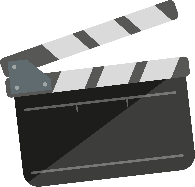 Sexualisierte Inhalte
EINSTIEG INS THEMA
2
[Speaker Notes: Sexualisierte Inhalte / Sexualdarstellungen und Pornografie im Netz / Einstiegsclip „Sexting, Nudes, Pornos – Wie umgehen mit sexualisierten Inhalten im Netz?“

Dieser Clip befindet sich auch im mebis Magazin unter folgendem Link: https://mebis.bycs.de/beitrag/sexualisierte_inhalte]
Sexualisierte Inhalte
Sexualdarstellungen und Pornografie im Netz
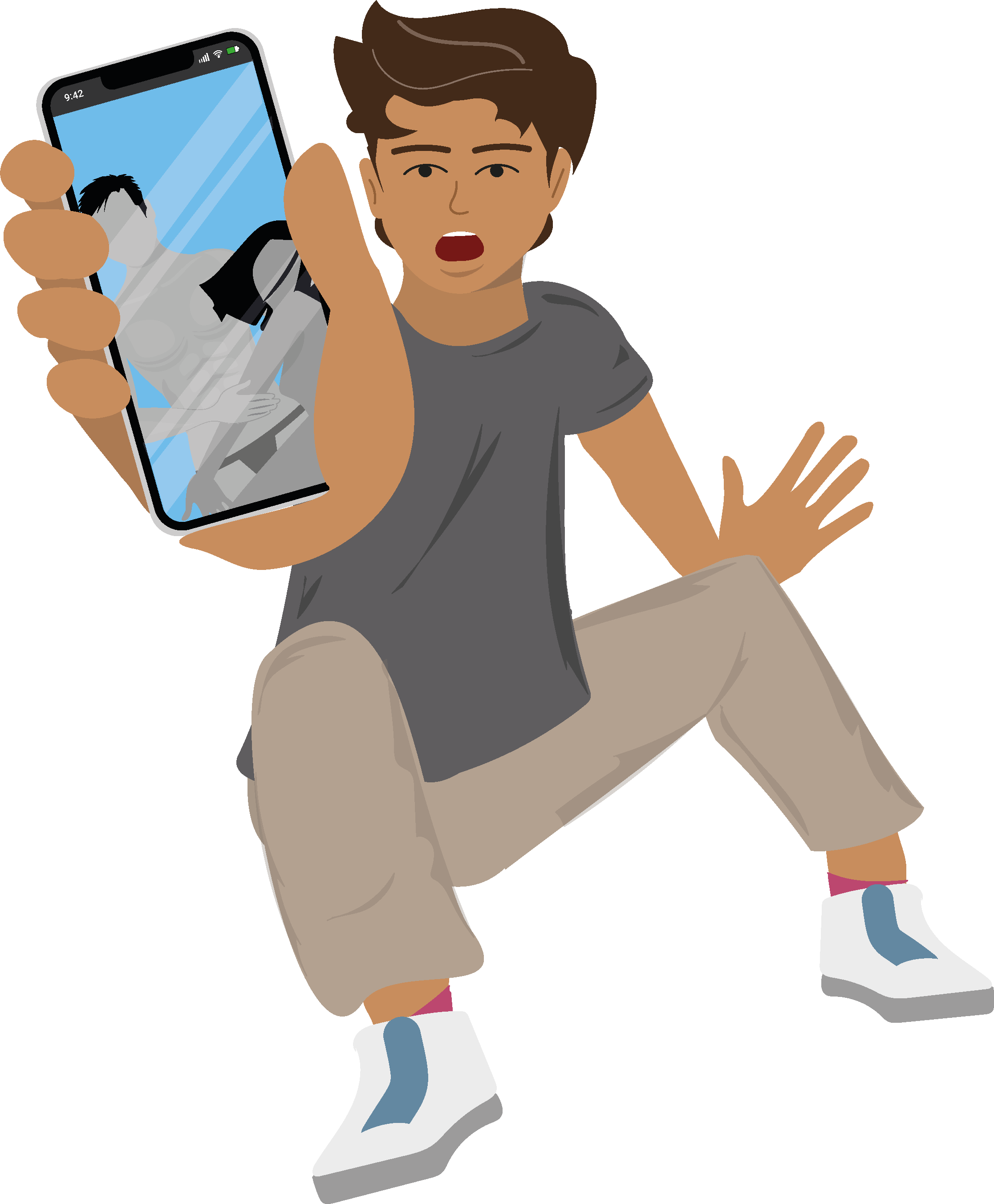 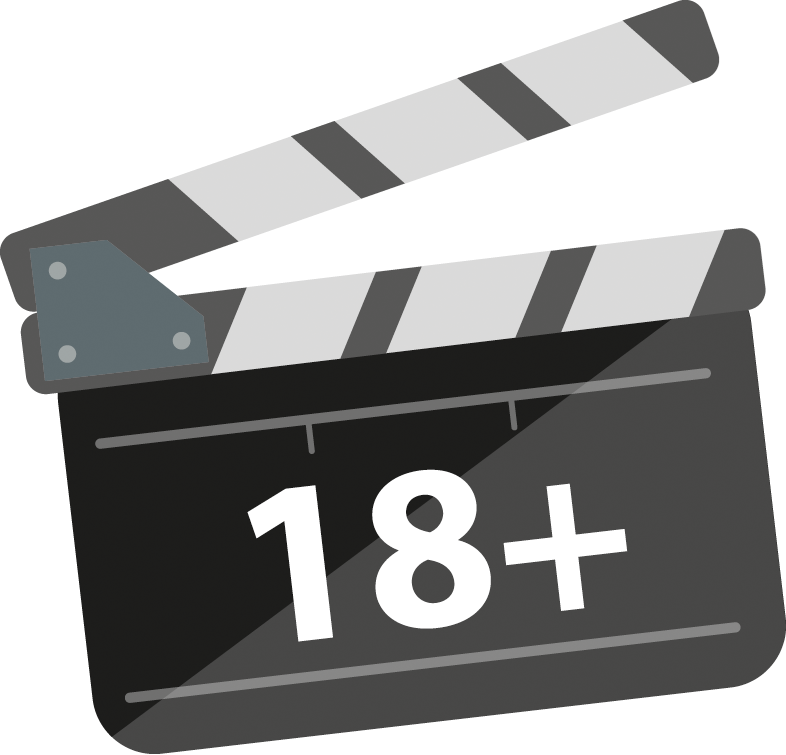 3
[Speaker Notes: Sexualisierte Inhalte / Sexualdarstellungen und Pornografie im Netz / Titelfolie Sexualdarstellungen und Pornografie im Netz]
Sexualisierte Inhalte
IMPULSFRAGEN
Welche Regeln und Gesetze für das Ansehen, Weiterleiten und Besitzen von Pornografie in Deutschland kennen Sie?
Ist Ihr Kind schon mal auf Sexualdarstellungen und Pornografie im Netz gestoßen? Wie hat es reagiert und was haben Sie unternommen?
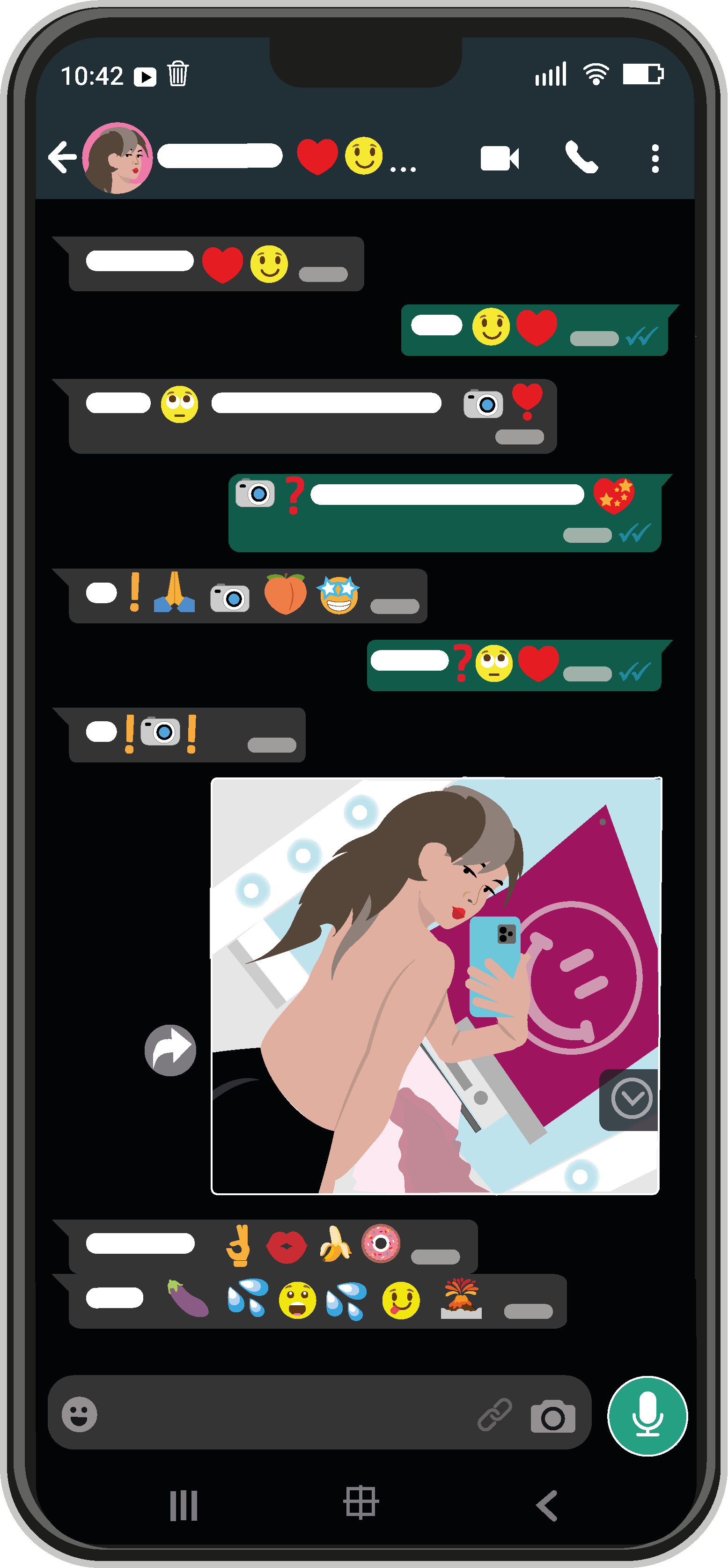 4
[Speaker Notes: Sexualisierte Inhalte / Sexualdarstellungen und Pornografie im Netz / Impulsfragen
Weitere mögliche Einstiegsfragen:
Was meinen Sie: Ist es schwer oder leicht für Kinder und Jugendliche, auf pornografische Inhalte im Internet zu stoßen bzw. diese zu finden?
Hat Ihr Kind Sie von sich aus schon mal auf das Thema Pornografie angesprochen?]
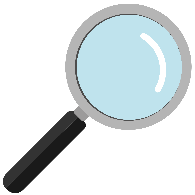 Praxisbeispiel
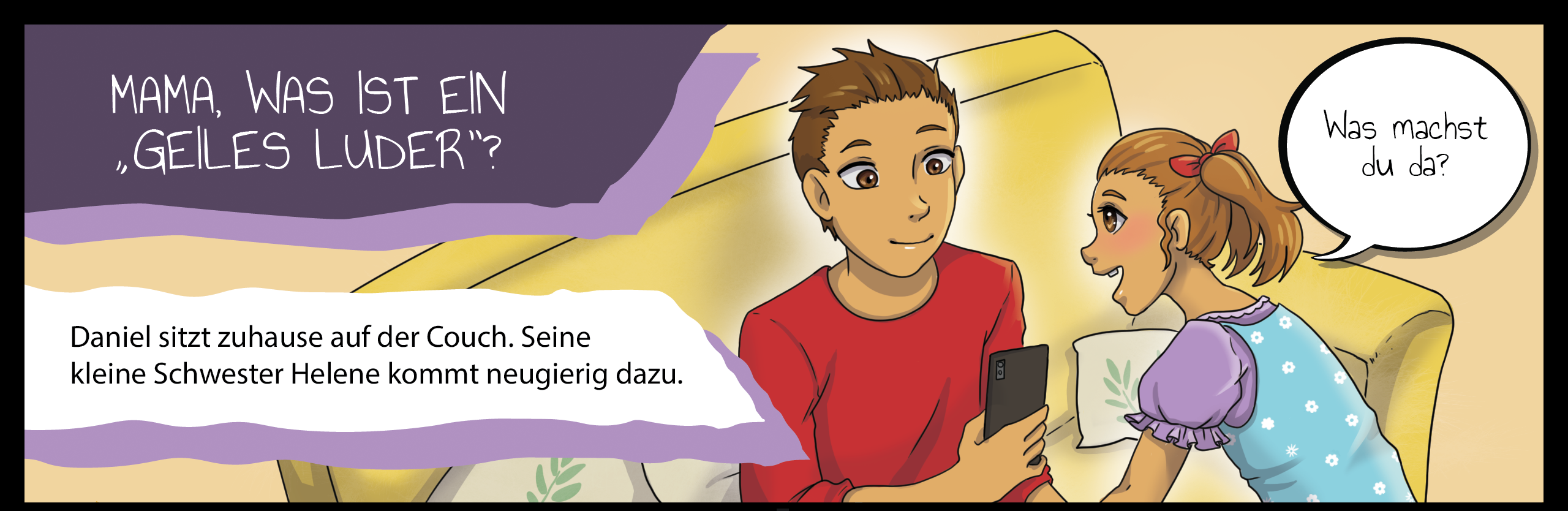 5
[Speaker Notes: Sexualisierte Inhalte / Sexualdarstellungen und Pornografie im Netz / Praxisbeispiel „Mama, was ist ein geiles Luder?“ (Comic)

Bitte beachten Sie auch die Anleitung für das Praxisbeispiel „Mama, was ist ein geiles Luder?“ im mebis Magazin.]
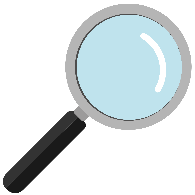 Praxisbeispiel
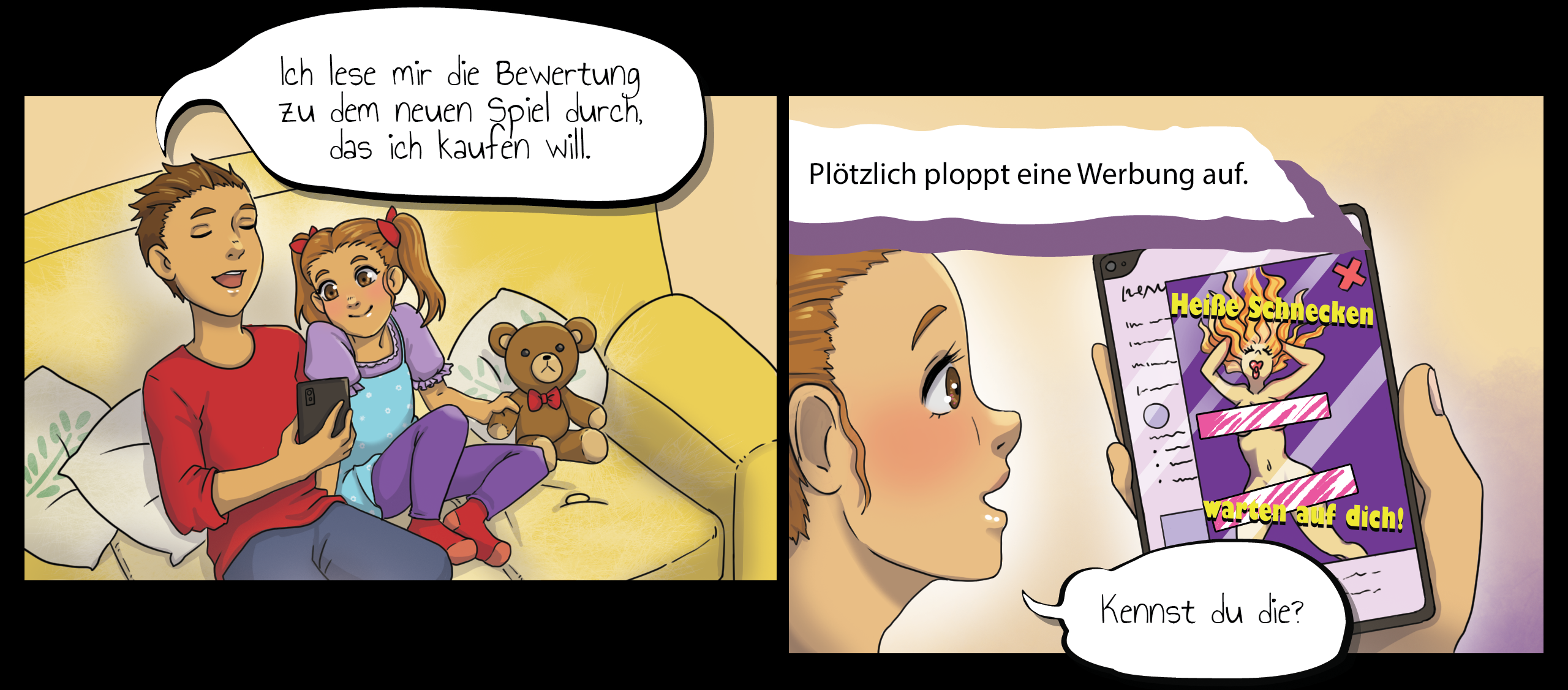 6
[Speaker Notes: Sexualisierte Inhalte / Sexualdarstellungen und Pornografie im Netz / Praxisbeispiel „Mama, was ist ein geiles Luder?“ (Comic)]
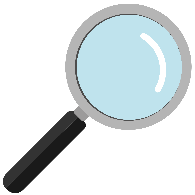 Praxisbeispiel
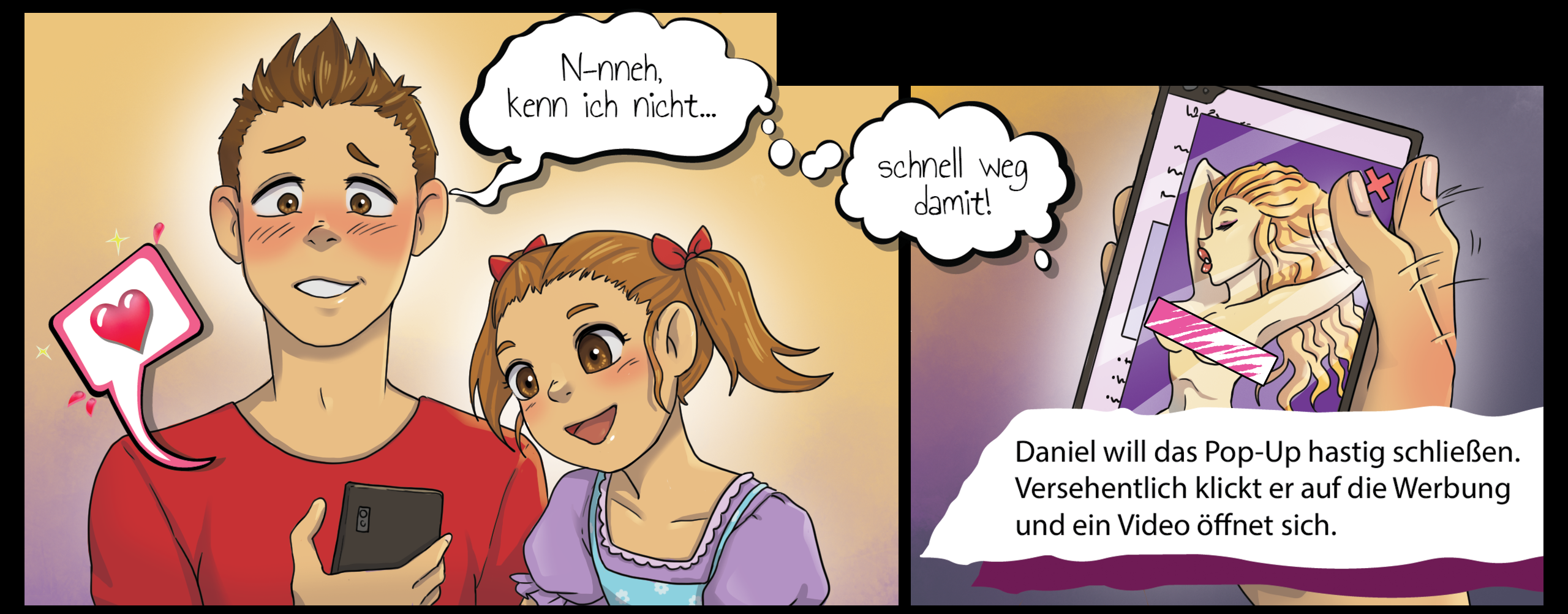 7
[Speaker Notes: Sexualisierte Inhalte / Sexualdarstellungen und Pornografie im Netz / Praxisbeispiel „Mama, was ist ein geiles Luder?“ (Comic)]
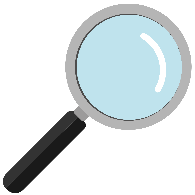 Praxisbeispiel
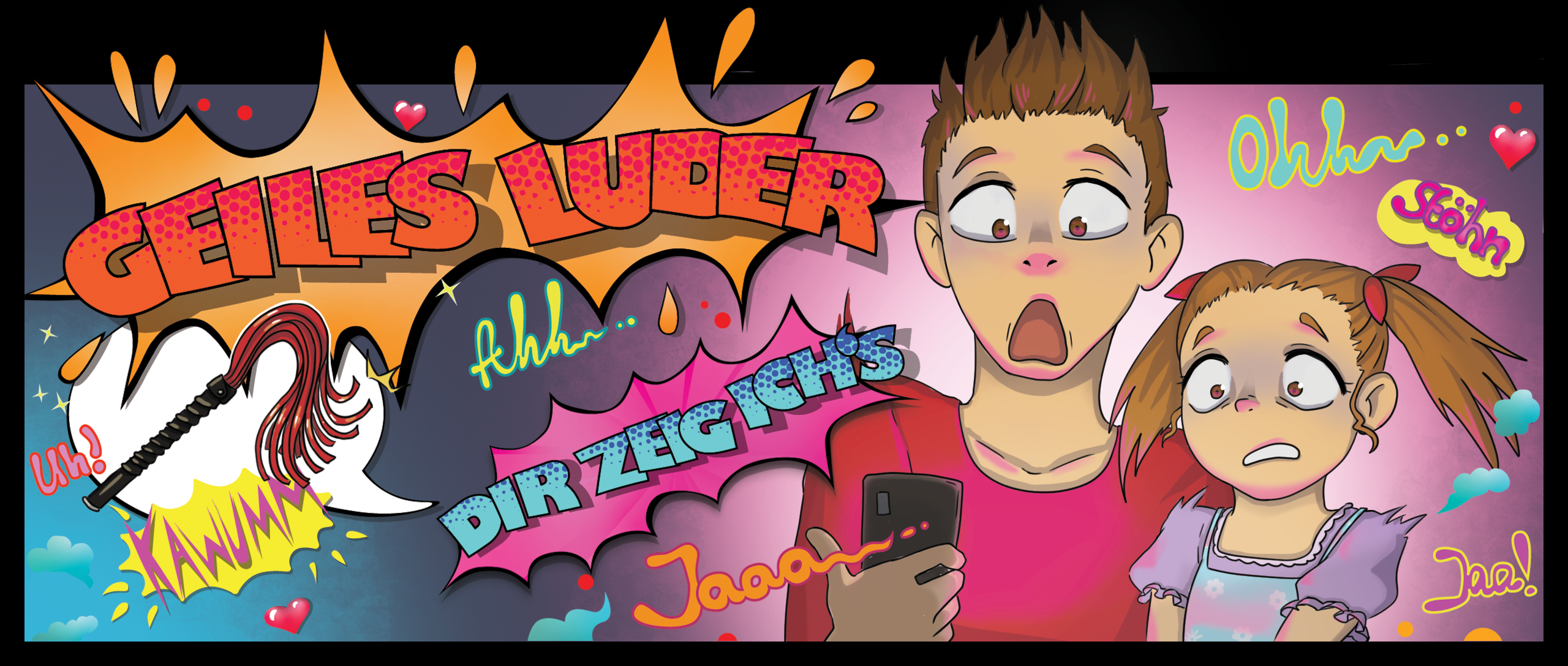 8
[Speaker Notes: Sexualisierte Inhalte / Sexualdarstellungen und Pornografie im Netz / Praxisbeispiel „Mama, was ist ein geiles Luder?“ (Comic)]
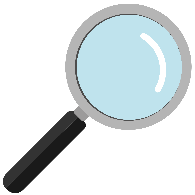 Praxisbeispiel
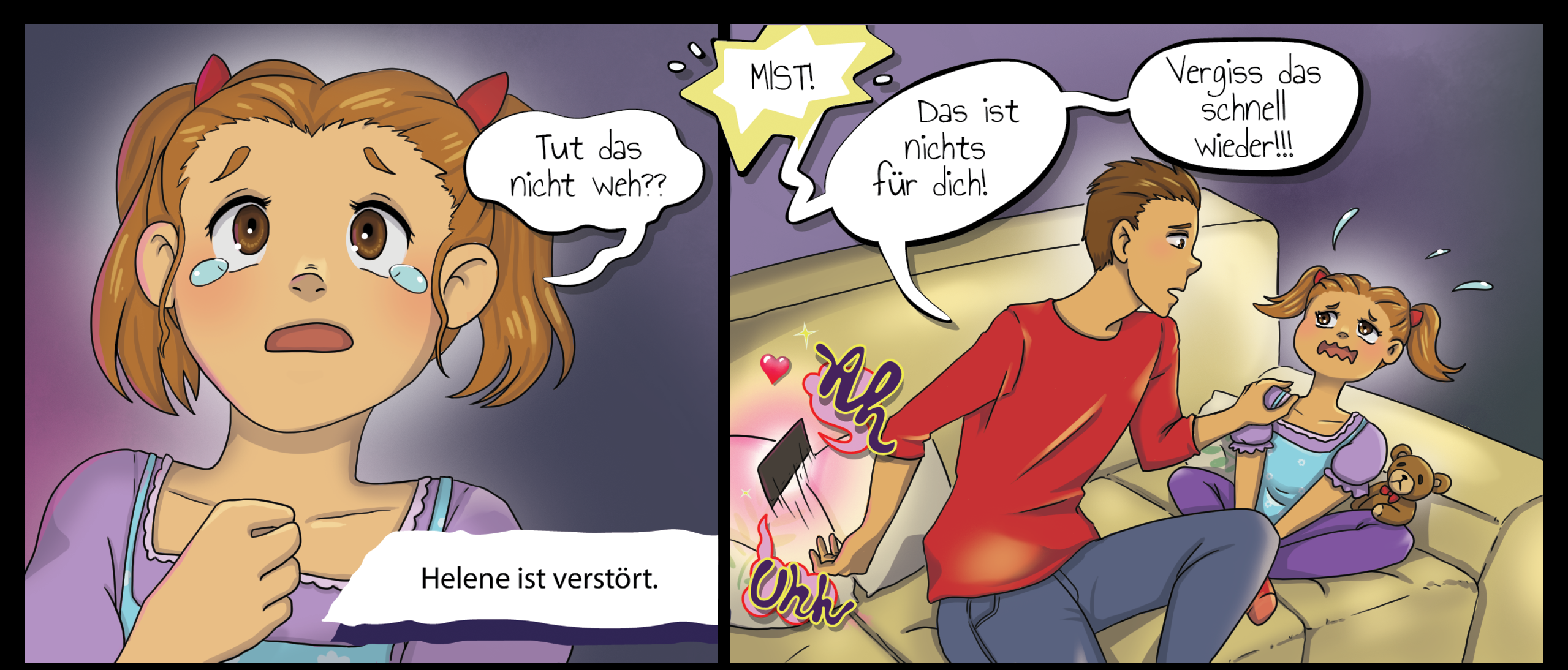 9
[Speaker Notes: Sexualisierte Inhalte / Sexualdarstellungen und Pornografie im Netz / Praxisbeispiel „Mama, was ist ein geiles Luder?“ (Comic)]
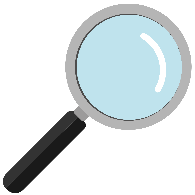 Praxisbeispiel
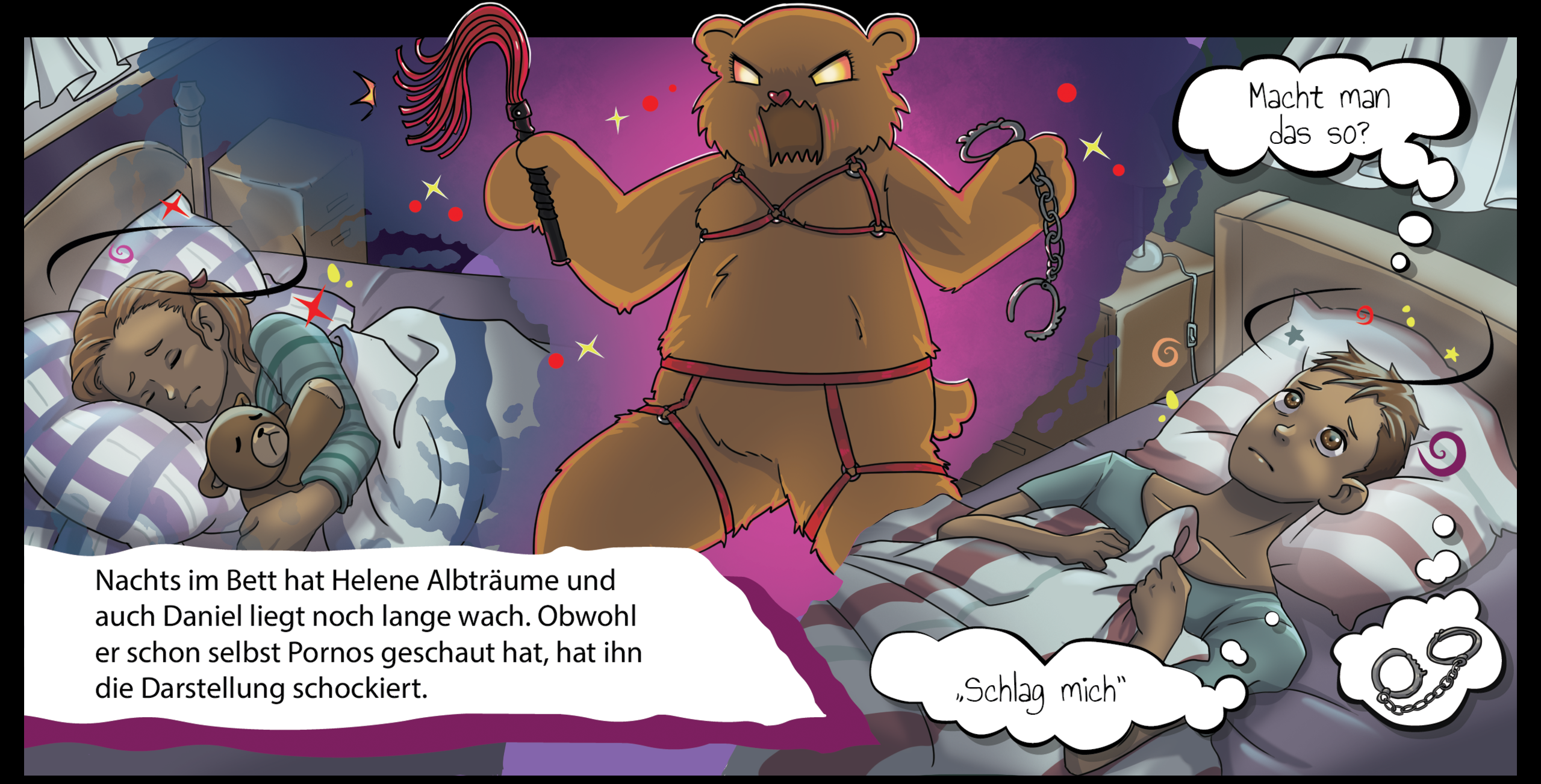 10
[Speaker Notes: Sexualisierte Inhalte / Sexualdarstellungen und Pornografie im Netz / Praxisbeispiel „Mama, was ist ein geiles Luder?“ (Comic)]
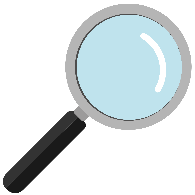 Praxisbeispiel
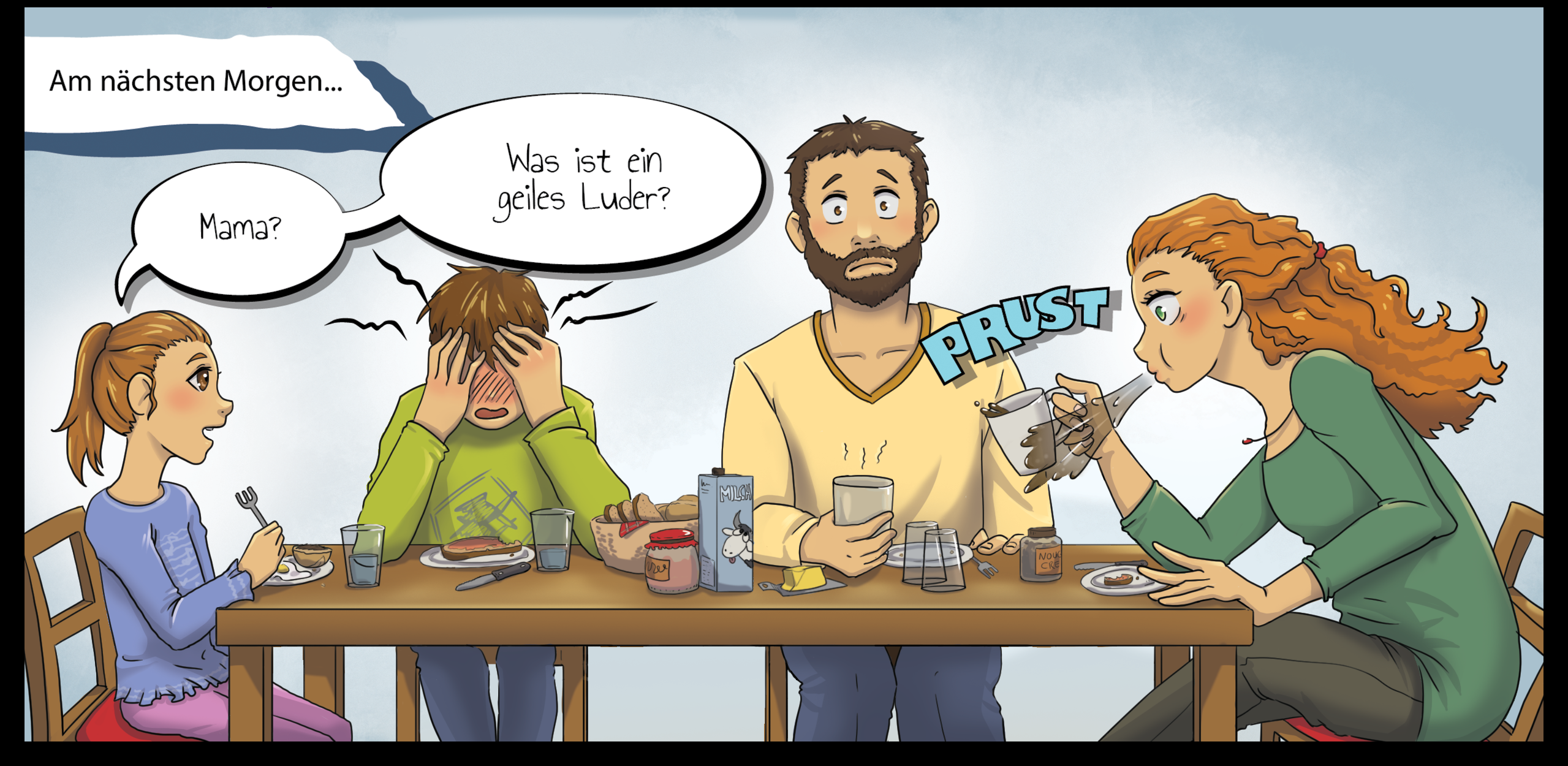 11
[Speaker Notes: Sexualisierte Inhalte / Sexualdarstellungen und Pornografie im Netz / Praxisbeispiel „Mama, was ist ein geiles Luder?“ (Comic)]
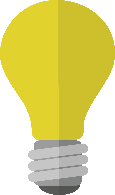 Sexualisierte Inhalte
HANDLUNGSTIPPS
zu Sexualdarstellungen und Pornografie
Darüber reden
Auf Informationsangebote zurückgreifen
Interessezeigen
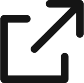 V.a. bei Kinder-, Jugend- oder Gewaltpornografiean Polizei wenden
Bei Pornografie: Rechtslage beachten
Das Kind beim Nein-Sagen stärken
Zurückhaltung bei Messenger-Gruppenchats
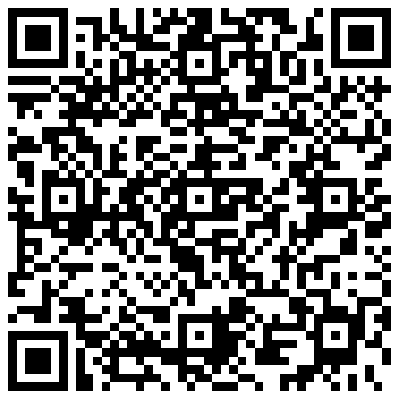 Bei Suchtproblemen: Hilfe suchen
Sicherheitseinstellungen am Smartphone nutzen
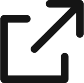 12
[Speaker Notes: Sexualisierte Inhalte / Sexualdarstellungen und Pornografie im Netz / Handlungstipps zu Sexualdarstellungen und Pornografie

Bitte beachten Sie auch die ausführlichen Handlungstipps für Erziehungsberechtigte, diese finden Sie unter folgendem Link:https://mebis.bycs.de/beitrag/sexualisierte_inhalte-eltern 

Diese können Sie unterstützend für die Diskussion mit den Eltern nutzen.
Eltern können die Handlungstipps über den QR-Code auf der Folie direkt herunterladen. Durch Klick auf den QR-Code können Sie das Dokument öffnen und den Eltern zeigen.

Hinweis: Hinter einigen Handlungstipps finden Sie ein farbiges Icon, das mit einem Link zu einem konkreten Angebot hinterlegt ist. Es kann hilfreich sein, im Rahmen des Elternabends gemeinsam mit den Eltern die Internetseiten der (Beratungs-)Angebote anzusehen.]
Weitere Informationen Für Eltern
Im mebis Magazin finden Sie eine Vielzahl weiterer kostenfreier Informationsangebote für Eltern der BLM Stiftung Medienpädagogik Bayern, z. B. zu den Themenbereichen:
Medien in der Familie
Social Media
Verletzendes Online-Handeln
Jugendschutz und Sicherheitseinstellungen
Medien und Gesundheit

https://mebis.bycs.de/beitrag/angebote-fuer-erziehungsberechtigte
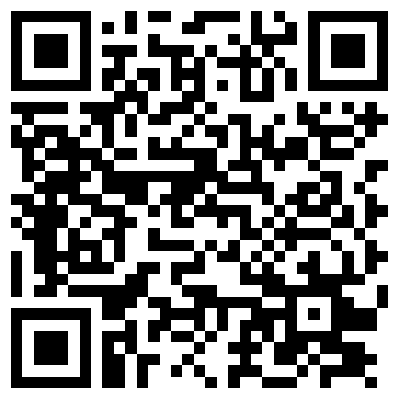 13
[Speaker Notes: Sexualisierte Inhalte / Sexualdarstellungen und Pornografie im Netz / Weitere Informationen für Eltern

Abschließend können Sie auf die Materialien der BLM Stiftung Medienpädagogik Bayern zu weiteren relevanten Medienthemen verweisen, die kostenfrei für Eltern im mebis Magazin zur Verfügung stehen. Eltern finden darin Hintergrundinformationen und hilfreiche Tipps für die Medienerziehung zu Hause.Dort finden sich auch Elternmaterialien in anderen Sprachen.]
Impressum
Die vorliegende Präsentationsvorlage kann von der jeweiligen Lehrkraft textlich und grafisch individuell angepasst werden. 

Konzeption und Redaktion der Präsentation: BLM Stiftung Medienpädagogik Bayern 
Satz und Layout der Präsentation: Erdt ArtWorks GmbH & Co. KG 
Bildnachweise: Peter Weber Grafikdesign
München, 2024

Entwicklung der Materialien im Rahmen der „Digitalen Schule der Zukunft“ und gefördert durch das Bayerische Staatsministerium für Unterricht und Kultus.
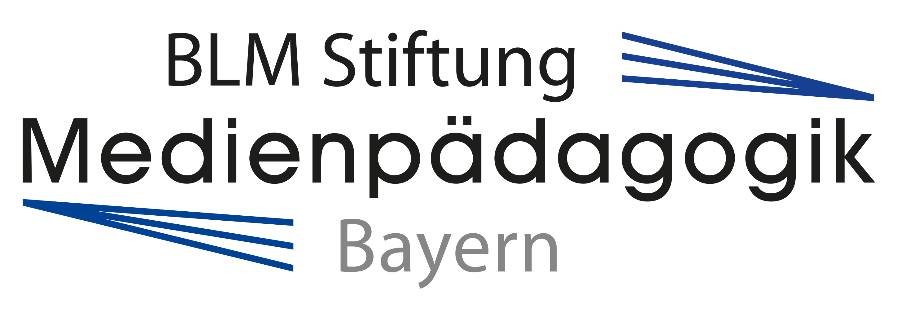 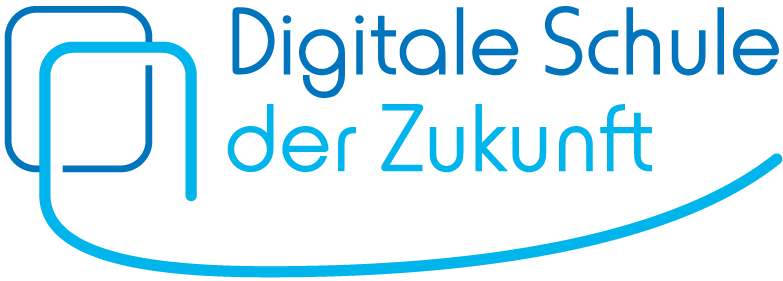 14
[Speaker Notes: Sexualisierte Inhalte / Sexualdarstellungen und Pornografie im Netz / Impressum]
Sexualisierte Inhalte
LEERE SEITE FÜR INPUT
15
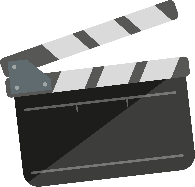 Sexualisierte Inhalte
EINSTIEG INS THEMA
16
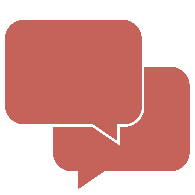 Sexualisierte Inhalte
ERFAHRUNGSAUSTAUSCH
17
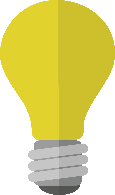 Sexualisierte Inhalte
HANDLUNGSTIPPS
18
Sexualisierte Inhalte
EINE SPALTE
Lorem ipsum dolor sit amet, consetetur sadipscing elitr, sed diam nonumy eirmod tempor invidunt ut labore et dolore magna aliquyam erat, sed diam voluptua. At vero eos et accusam et justo duo dolores et ea rebum. Stet clita kasd gubergren, no sea.
Takimata sanctus est Lorem ipsum dolor sit amet. Lorem ipsum dolor sit amet, consetetur sadipscing elitr, sed diam nonumy eirmod tempor invidunt ut labore et. 
Dolore magna aliquyam erat, sed diam voluptua. At vero eos et accusam et justo duo sanctus est Lorem ipsum dolor sit amet. Duis autem vel eum iriure dolor in hendrerit. 
Stet clita kasd gubergren, no sea takimata sanctus est Lorem ipsum dolor sit amet. Lorem ipsum dolor sit amet, consetetur sadipscing elitr, sed diam nonumy eirmod tempor invidunt ut labore et dolore magna aliquyam erat, sed diam voluptua. 
Accusam et justo duo dolores et ea rebum. Stet clita kasd gubergren, no sea takimatain vulputate velit esse molestie consequat, vel illum dolore eu feugiat nulla facilisisto.
19
Sexualisierte Inhalte
ZWEI SPALTEN
Lorem ipsum dolor sit amet, consetetur sadipscing elitr, sed diam nonumy eirmod tempor invidunt ut labore lore.
Magna aliquyam erat, sed diam. At vero eos et accusam et justo duo dolores et ea rebum. Stet clita kasd gubergren, sea.
Takimata sanctus est Lorem ipsum dolor sit amet. Lorem ipsum dolor sit amet, eirmod tempor invidunt ut labore et. 
Dolore magna aliquyam erat, sed diam voluptua. At vero eos et accusam et justo duo sanctus est Lorem ipsum sit. Eirmod tempor invidunt ut labore lore.
Lorem ipsum dolor sit amet, consetetur sadipscing elitr, sed diam nonumy eirmod tempor invidunt ut labore lore.
Magna aliquyam erat, sed diam. At vero eos et accusam et justo duo dolores et ea rebum. Stet clita kasd gubergren, sea.
Takimata sanctus est Lorem ipsum dolor sit amet. Lorem ipsum dolor sit amet, eirmod tempor invidunt ut labore et. 
Dolore magna aliquyam erat, sed diam voluptua. At vero eos et accusam et justo duo sanctus est Lorem ipsum sit. Eirmod tempor invidunt ut labore lore.
20
Sexualisierte Inhalte
TABELLE
21
Sexualisierte Inhalte
DIAGRAMM
Lorem ipsum dolor sit amet, consetetur sadipscing elitr, sed diam nonumy eirmod tempor invidunt ut labore lore.
Magna aliquyam erat, sed diam. At vero eos et accusam et justo duo dolores et ea rebum. 
Takimata sanctus est Lorem ipsum dolor sit amet. Lorem ipsum dolor sit amet, eirmod tempor invidunt ut labore et. 
Dolore magna aliquyam erat, sed diam voluptua. At vero eos et accusam et justo duo sanctus est Lorem ipsum sit. Eirmod tempor. 
Lorem ipsum dolor sit amet, consetetur sadipscing elitr, sed diam nonumy eirmod tempor invidunt ut labore lore.
Lorem Ipsum
Lorem Ipsum
Lorem Ipsum
Lorem Ipsum
Lorem Ipsum
Lorem Ipsum
22